12 GeV Hall DVCS DAQ
Alexandre Camsonne
Hall A DVCS collaboration meeting
November 13th 2012
Outline
Overview
HRS
Trigger
Detector stack
VME crate
DVCS DAQ
ARS
Trigger
Timeline
Detectors
DVCS
Right arm
Left arm
S0 (2)
1st FPP chamber(318)
Gas Cerenkov(10)
S2m(32)
Preshower(48)
Shower(75)
PbF2 calorimeter( 208 )
S0 (2)
1st FPP chamber(318)
Gas Cerenkov(10)
S2m(32)
Pion rejector 1(34)
Pion rejector 2(34)
Left HRS possible layout
FPP
FPP
elect
DVCS
patch
Detector stack
LVDS
DVCS
elect
Fastbus
Left HRS possible layout ?
2nd level Left HRS platform
FPP electronics
Trigger
electronics
Overview
Pion rejector
S2m
Cerenkov
FPP
S0
VDC
HRS
208 calorimeter channels
Calorimeter
HRS
VDC
Switch to MAD amplifier discriminator card going
Trigger
Main : S2m Cerenkov
Efficiency : S2m S0, S0 Cerenkov
Additionnal efficiency triggers : S0 Shower
New :
Send signals to VME high resolution TDC
Replacement CAMAC crate by VME, efficiency trigger done with V1495
Avoid remote delays : go for fixed delays for DVCS and GMp
Discr
Or
And
3

Logic module
20
20
25 ns
S2
S2.not busy
And
T5=S2.T3.Valid
Busy
Delay 8
T3
Or
TS
Inhibit calo
valid
L1A
ROC17
g
stop
Discr
And
T3
880 ns
S0
8
Start trigger
Analog delay
ROC18
RT
330 ns
ROC6
ROC3
ROC4
ROC5
ROC19
Fastbus
Fastbus
Fastbus
VME
TM
Calo
13/11/2012
Detector stack
Counting house
Not final setup because of refurbishing will have to test with final network switch configuration

Use switch in Hall A until CH is done
TEDF space
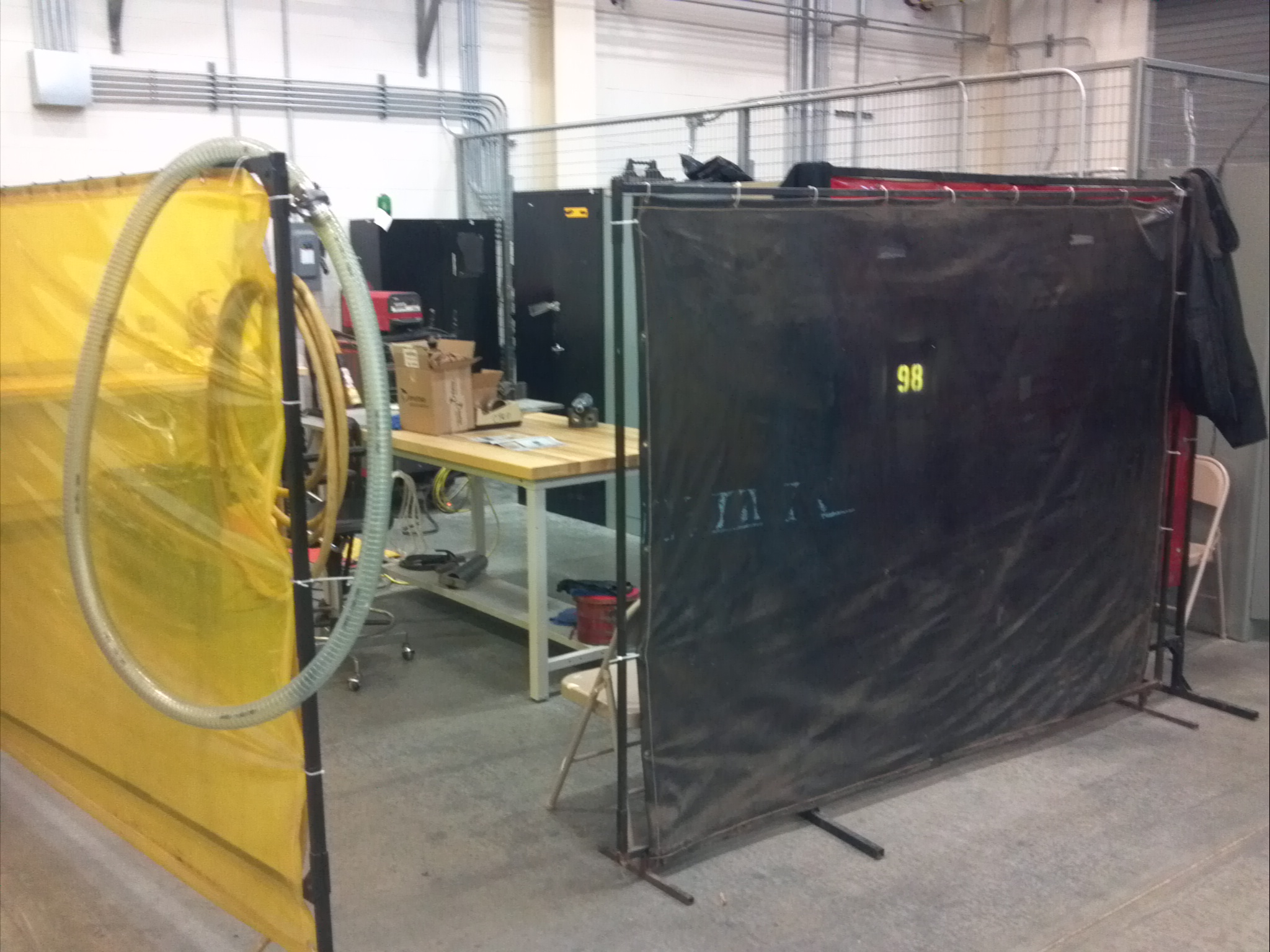 TEDF installation
Shelve
Table
Locker
HV 
crate
Calorimeter
HV cables
DAQ 
crate
Signal
cables
DVCS DAQ
3 VME64X/VXS crate + trigger = 1 rack
New Intel VME CPU ( 40 MB/s to 100 MB/s )
300 Mb/s max, need check network
208 calorimeters channels : 13 ARS boards

New trigger to be tested
Man power
Alexandre Camsonne : DVCS DAQ, HRS DAQ / Trigger, Compton
Robert Michaels : HRS DAQ / Trigger , Moller, Raster , BCM , BPM
1 DVCS student ?
1 MIT Postdoc / 1 Graduate student
?
Rough timeline
Timeline
Conclusions
Starting HRS work
Few minor changes to HRS trigger
Mostly same setup as previously
Early testing of calorimeter trigger